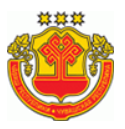 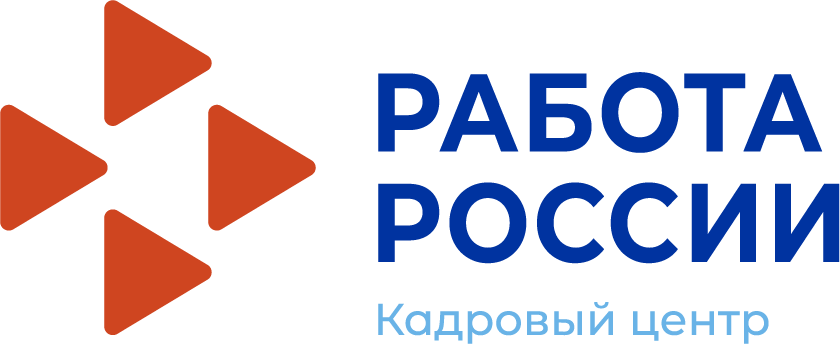 В 2023 году в рамках реализации            дополнительных мероприятий, направленных на снижение напряженности на рынке труда Чувашской Республики возмещение затрат работодателей на организацию профессионального обучения работников ОПК
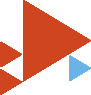 Предоставлена целевая субсидия – 7 121,5 тыс. рублей
Заключено – 4 соглашения
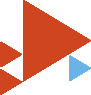 Прошло обучение – 377 работников
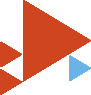 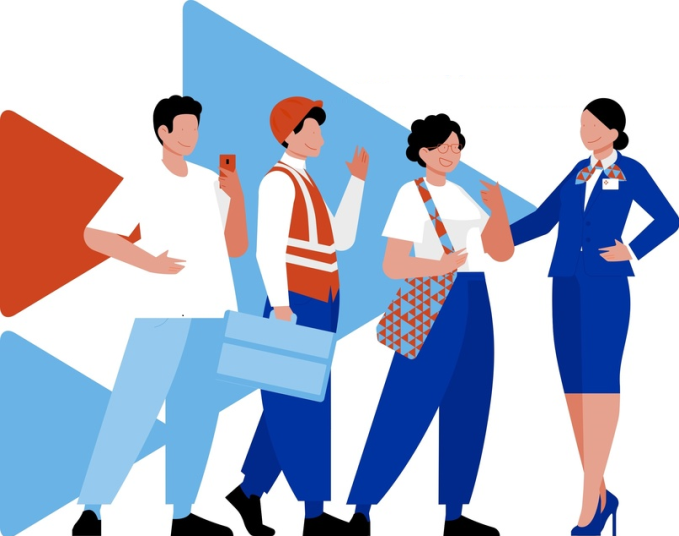 Популярные программы этого года:
«SMM-менеджер»
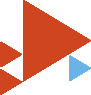 «Фрезеровщик»
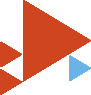 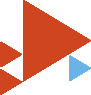 «Токарь»
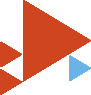 «Электромонтажник-схемщик»
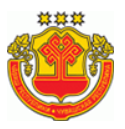 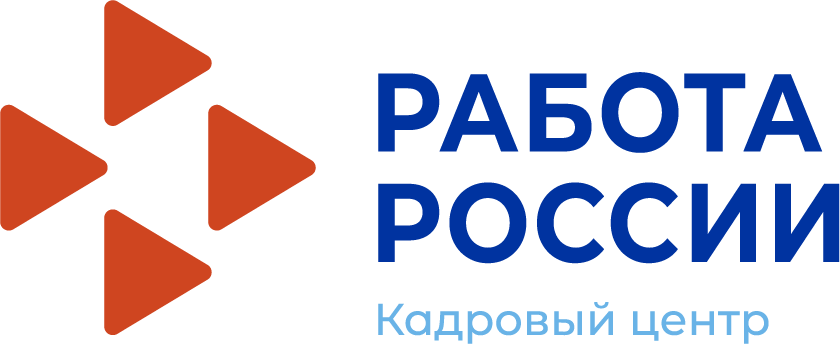 В 2023 году обучение в рамках
национального проекта «Демография»
в Чувашской Республике завершили
1864 человека
Наиболее активные участники прошедшие обучение:
женщины в отпуске по уходу за ребенком до 3 лет – 644 человека
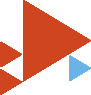 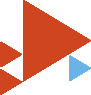 граждане в возрасте 50 лет и старше – 562 человека
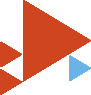 безработные граждане – 304 человека
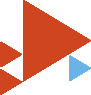 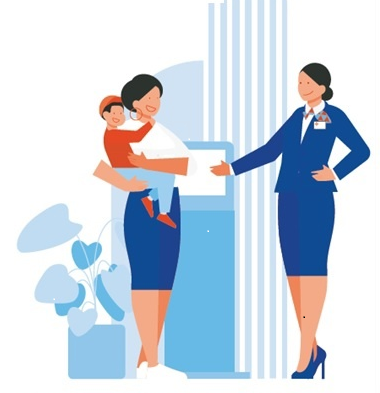 ищущие работу мамы с детьми до 7 лет – 216 человек
Популярные программы этого года:
«SMM-менеджер»
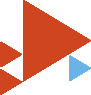 «Менеджер по работе с маркетплейсами»
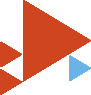 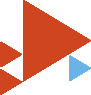 «Государственное и муниципальное управление»
«Кадровое делопроизводство»
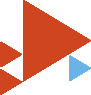 На работу по полученным специальностям устроились
1635 человек.